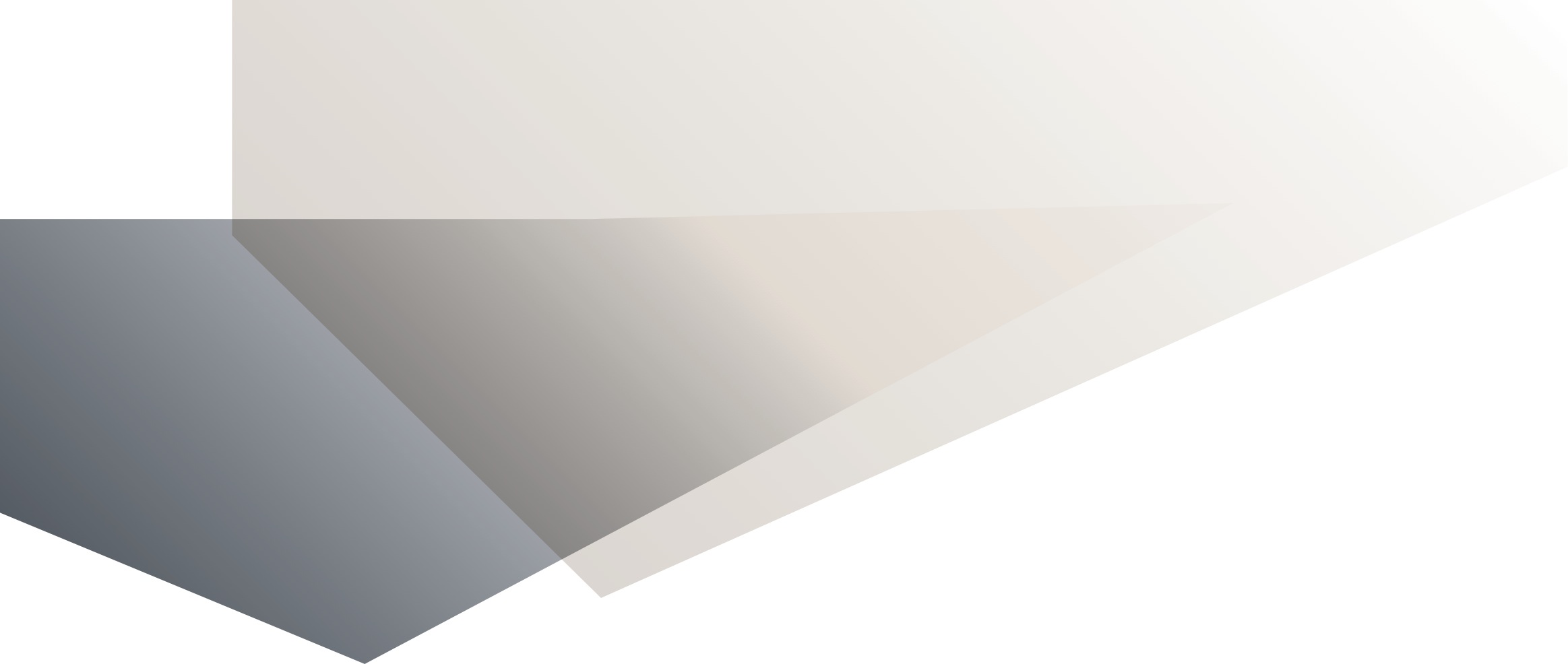 Wat wij met hulpmiddelen doen.
Lespakket Meer dan handig
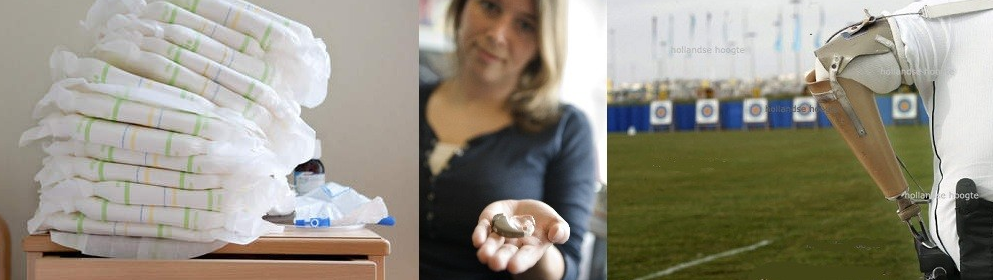 Mechanismen van in- en uitsluiting
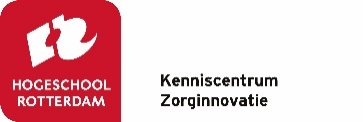 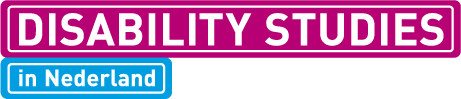 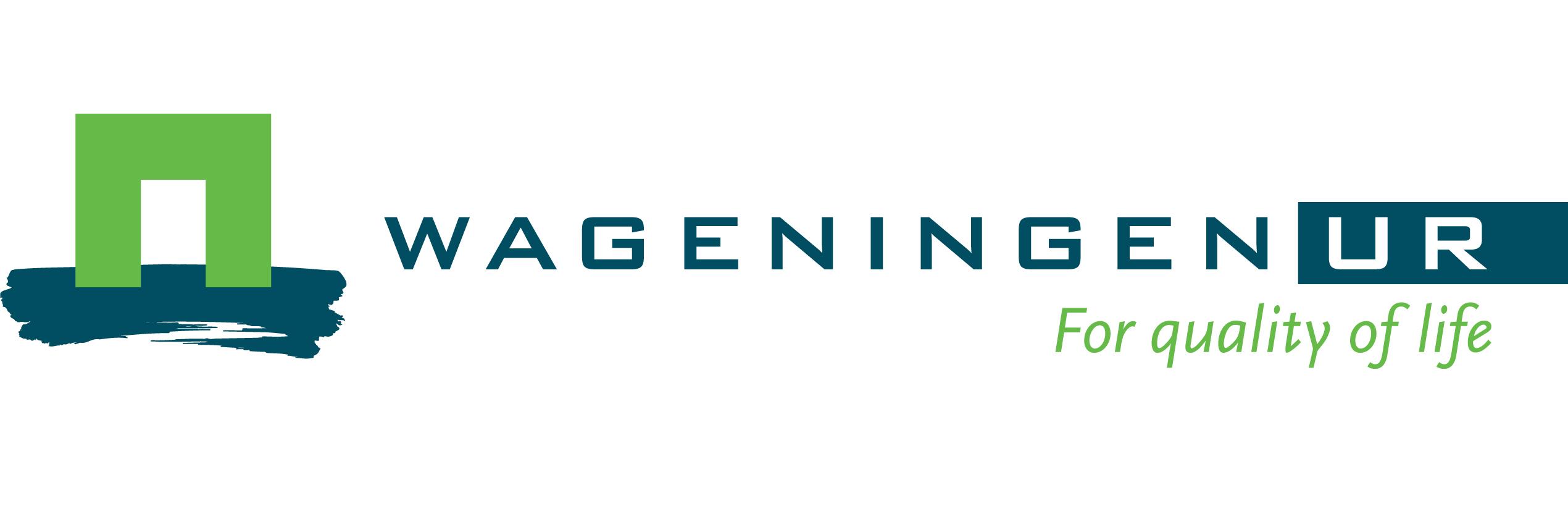 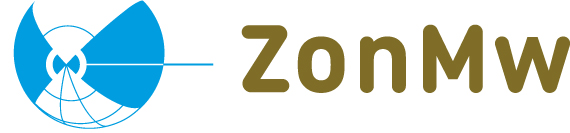 Audiofragment Veerle1
Voorbereidende opdracht
2 studenten lichten kort hun product toe
Definities van in- en uitsluiting
Insluiting (inclusie): gelijkwaardig meedoen aan de samenleving in alle aspecten van het leven


Uitsluiting (exclusie): niet of nauwelijks sprake van sociale participatie en/of sociale ondersteuning

(Proefles Sociale Inclusie, 2013)
Disability Studies
In Nederland is DS niet ontstaan in de jaren ‘70 zoals wel in andere (m.n. Angelsaksische) landen.
Hoe komt dit?
Een versnipperd ‘veld’ en weinig/geen cross-disability samenwerking;
Wetenschappelijk debat ≠ publiek debat
Disability gerelateerd onderzoek vooral beleidsgericht en medisch. Minder in sociale, juridische, geschiedenis wetenschappen.

Sinds 2009: www.disabilitystudies.nl
Opvattingen over disability
medisch 
perspectief
sociaal-cultureel perspectief
Gebrek, ziekte als
hoofd identiteit, persoonlijke tragedie

Herstel, correctie

Interventie: persoon moet veranderen

Normaliteit staat vast
Persoonlijke identiteit, burgerschap

Acceptatie, diversiteit

Omgeving moet (ook) veranderen

Normaliteit ter discussie
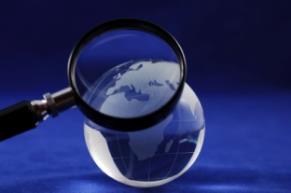 Doorschieten sociaal-cultureel perspectief?
Roulstone (1998): [disabled] should not be viewed as purely adjectival, but as a fully relational concept

Medisch: inclusie en participatie door normalisatie en ‘reparatie’

Sociaal: inclusie en participatie door aanpassing maatschappij

Maar: welke invloed hebben mensen zelf op mechanismen van in- en uitsluiting?

WWW.MEERDANHANDIG.NL
Opdracht
Maak groepjes van 3-4 studenten (vast voor hele cursus)
Schrijf kort (1 A4) op welke wijze een hulpmiddel bijdraagt aan uitsluiting
Concreet
Beschrijf hulpmiddel en gebruiker
Beschrijf situatie
Beschrijf hoe uitsluiting plaatsvindt
Thuis zijn de toestellen volledig geaccepteerd: ‘Mijn dochter vroeg me vanaf welke leeftijd zij ook toestellen mag gaan dragen. Ze ging er vanuit dat iedereen dat doet.’ Ook goede vrienden weten van Veerle’s gehoorapparaten. Daarbuiten, op het werk of bij kennissen, weten mensen het niet. Ze draagt een kapsel waarmee ze de toestellen goed kan verhullen. Ze kiest hiervoor omdat ze niet zielig gevonden wil worden. ‘Er kleeft toch een oubollig en slachtofferig imago aan het hoortoestel’. En daar wil ze zich niet mee identificeren. ‘Ik voel me niet gehandicapt’.		Meer dan handig, p24
Passing as normal
“Camouflage”
Mode
Erbij horen
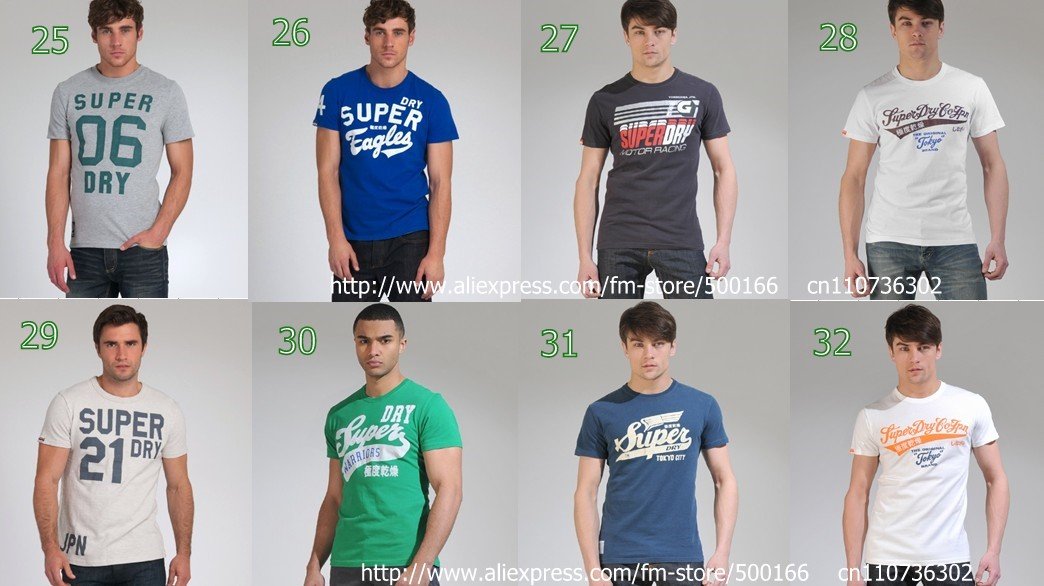 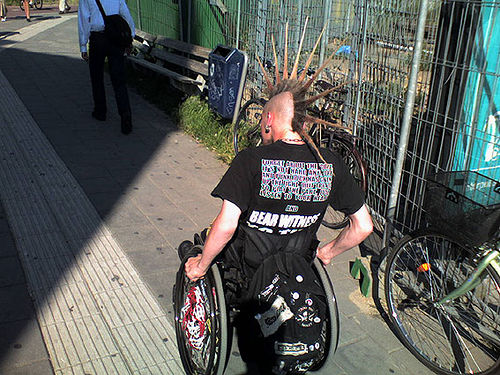 Passing as normal
100% compensatie  niet anders zijn

Esthetiek: kapsel
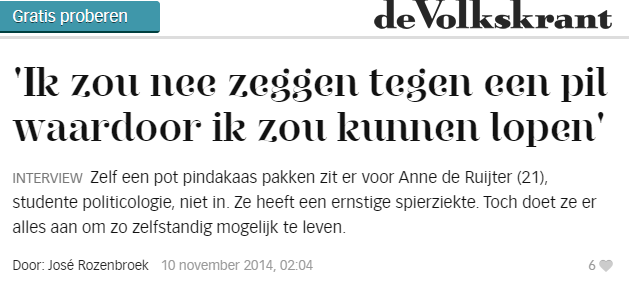 Hoortoestelen
Meer dan Handig  www.meerdanhandig.nl

27 interviews 

Biografische methode: de interviewkandidaten bepalen de agenda

Nu focus op hoortoestel, ervaringen van Bianca en Veerle
Hoortoestelen
Overeenkomsten
Leeftijd (40 en 31 jaar)
Geslacht

Veerle heeft hoortoestel op latere leeftijd gekregen, Bianca al vroeg in haar kinderjaren
Veerle
40 jaar oud

Als kind 20-30% gehoorverlies rechteroor

Op 31e 60% gehoorverlies linkeroor na vliegtuigvlucht
Veerle
Erg wennen “.. En het geluid is klote”

Maar het went uiteindelijk, worden vrienden

Verantwoordelijke baan waarin communicatie essentieel is

Draagt hoorstoestel onopvallend
Bianca
31 jaar oud

Vanaf vroege jeugd slechthorend
Bianca
Draagt al heel snel hoortoestellen 

Nooit moeten wennen

Ouders belangrijke rol om hoortoestel te dragen
Bianca
Hoorproblemen progressief van aard

Hoortoestel niet afdoende

Omgeving weet dat ze slechthorend is, gebruik van non-verbale communicatie
Functie
De hoortoestellen compenseren gehoorverlies, bij Veerle beter dan bij Bianca
Passing as normal: esthetiek
Veerle draagt hoortoestellen onopvallend
Voor Bianca geen optie
Passing as normal: voordelen
Esthetiek: geen stigma (Veerle)

 Er ‘normaal’ uitzien
Passing as normal: nadelen
Miscommunicatie (arrogant)
Geen begrip
Conclusies
We spreken vaak over het streven naar insluiting en het voorkomen van uitsluiting. Alsof die twee van elkaar te scheiden zijn. In- en uitsluiting gaan echter vaak hand in hand
Conclusies
Hulpmiddelen zijn meerstemmig:
Dragen bij aan insluiting
Dragen bij aan uitsluiting

Belangrijk om context van hulpmiddel te (h)erkennen

Verschil in socialisatie?
Volgende les
Mail uiterlijk twee dagen voor het volgende college twee beelden (foto/plaatje)
Deze beelden drukken de identiteit en/of relaties met anderen uit.